Aree protette
Concetti generali
Aree soggette a protezione a causa della loro elevata integrità ecologica
Costituiscono dei controlli per valutare l’effetto dei cambiamenti di uso del suolo
Si tratta di aree sottratte alla normale gestione delle risorse naturali
Concetti generali
Mantenimento dell’integrità ecologica attraverso due strumenti:
Area minima sel singolo sito
Siti multipli: network
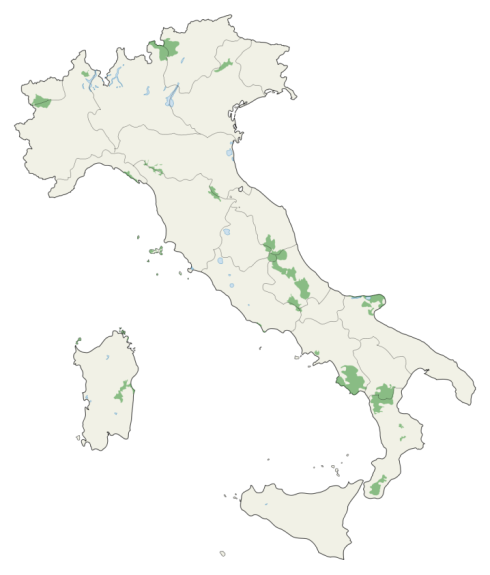 Problema di massimizzare gli effetti positivi riducendo l’area richiesta
Dove localizzare le aree protette?
Area minima: ”Minimum Area Requirement (MAR)”
Pool di specie target
1. L’area minima viene definita sulla base del range delle specie target
Area
Matrice
Specie 1
Specie 2
Specie 3
Area minima: ”Minimum Dynamic Area” (MDA)
Processi a scala di paesaggio
1. L’area minima viene definita sulla base del mantenimento di processi dinamici di grande scala
Fuoco
Area
...
Matrice
Processo 1
Processo 2
Area minima: ”Minimum Critical Area” (MCA)
Possiamo applicare le teoria sugli habitat frammentati
1. L’area minima viene definita sulla base della dinamica di popolazione
Specie 1
PVA
Area
Specie 2
PVA
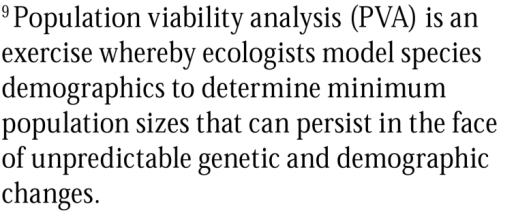 Matrice
Rappresentatività minima degli habitat e delle specie
Siti multipli devono essere selezionati per garantire la rappresentatività delle risorse naturali:
-Regioni ecologiche e biogeografiche
Diversa scala
-Habitat
-Specie
-Diversità genetica
Che % dobbiamo protegerre? 5, 10, 20%?
Come raggiungere questo obiettivo?
Selezioni dei siti
% risorse da proteggere
Selezione del numero di siti minimo e della loro distribuzione spaziale
Area minima
La selezione di nuove aree protette dovrebbe sempre considerare le aree già esistenti
Selezioni dei siti
Raccolta di informazioni: elemento chiave!
Inventari nazionali sulla distribuzione delle specie e degli habitat
Fauna
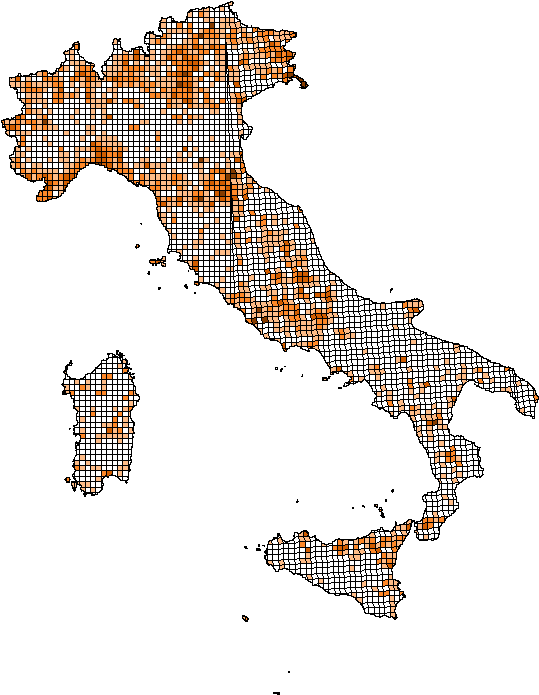 http://www.faunaitalia.it/ckmap/
Flora: solo inventari regionali
Habitat: GIS regionali con copertura di uso del suolo e habitat Natura 2000
Come selezionare i siti?
Selezioni dei siti
Esistono vari software che possono essere utilizzati per selezionare la migliore combinazione di siti
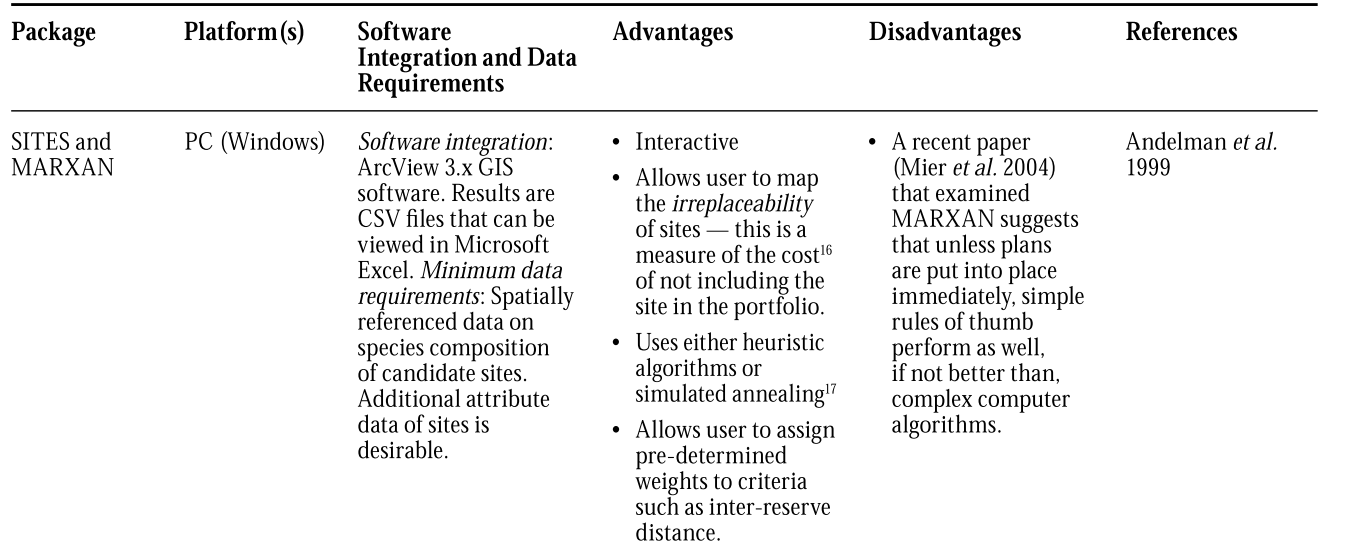 Selezioni dei siti
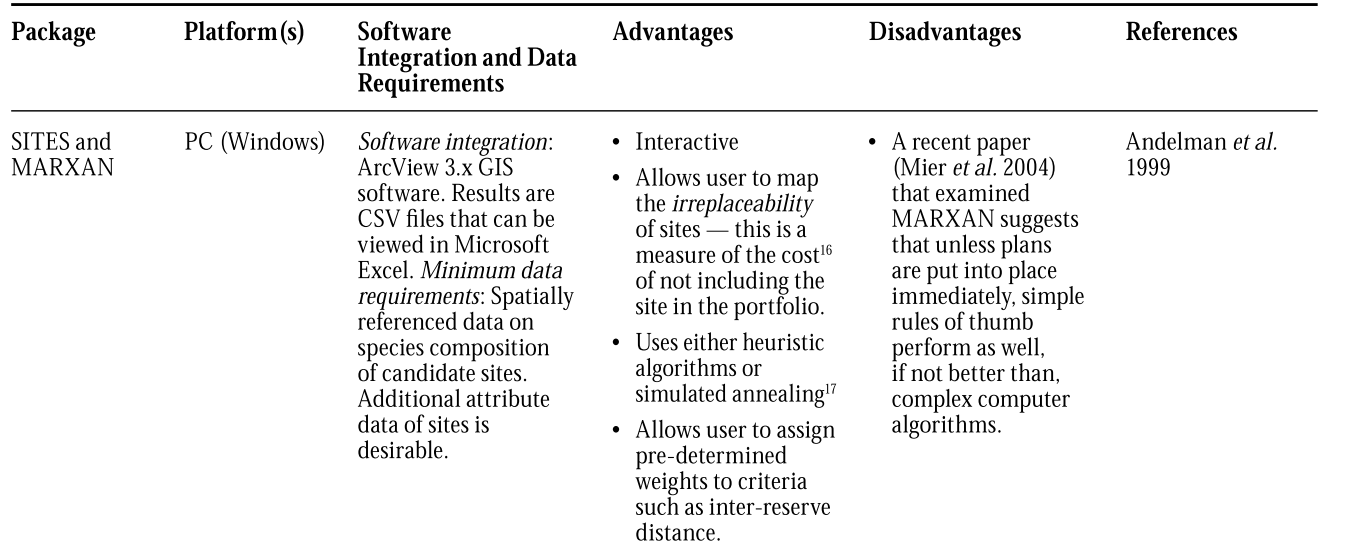 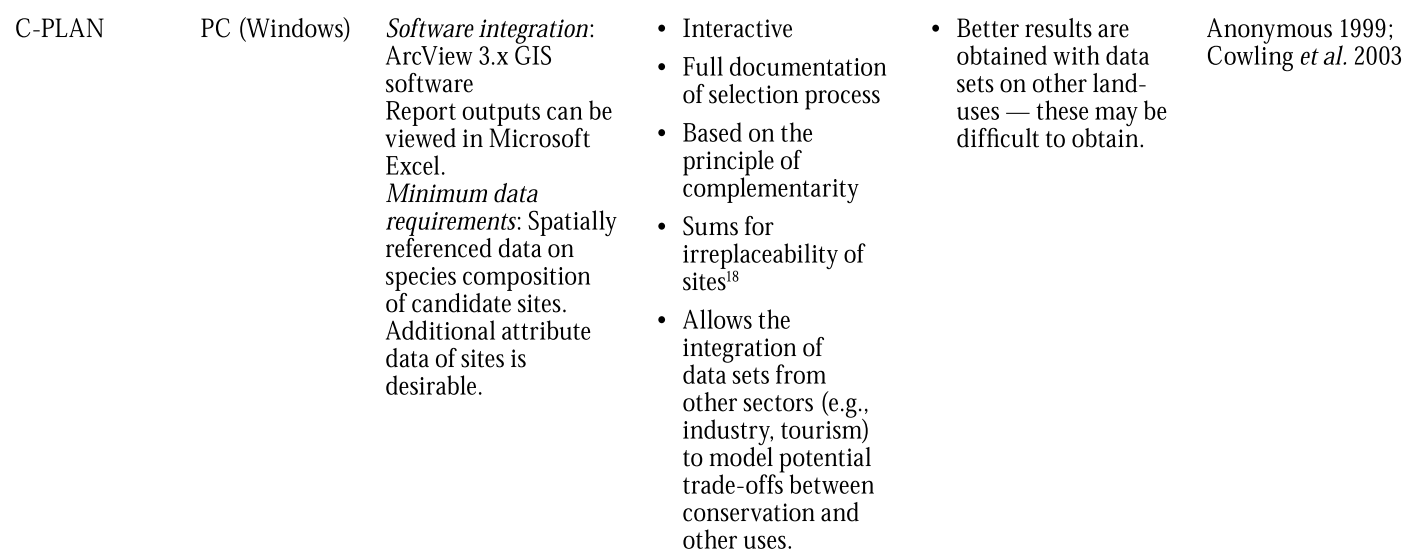 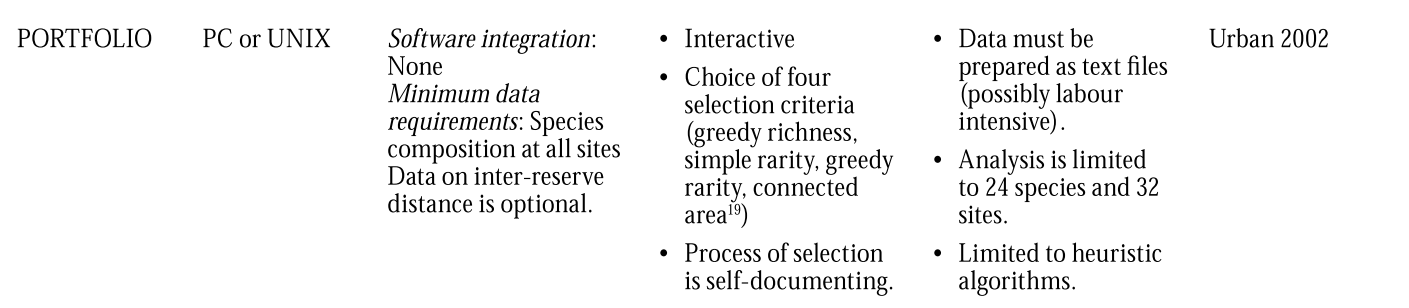 … funzionano bene con aree protette piccole (ad es. arcipelagi)
Selezioni dei siti
In assenza di dati sulle specie si possono utilizzare
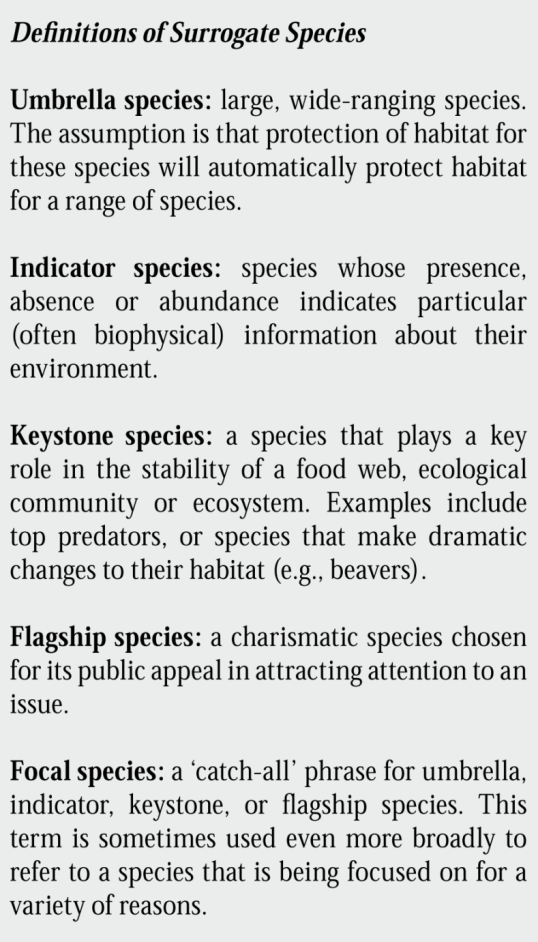 Specie surrogato:
”Umbrella species”
”Indicator species”…
Conservazione delle altre specie
Esempi di ”Umbrella species”
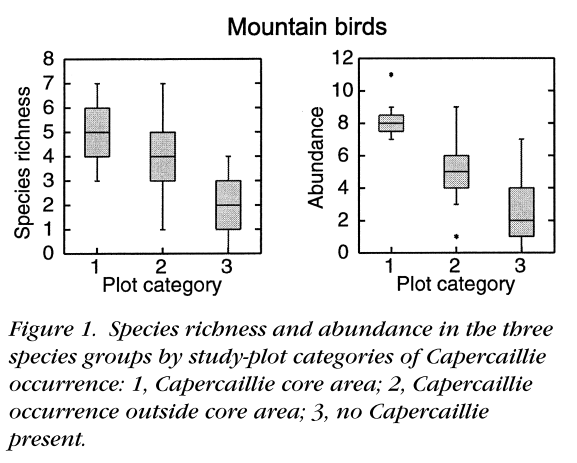 Tetrao urogallus
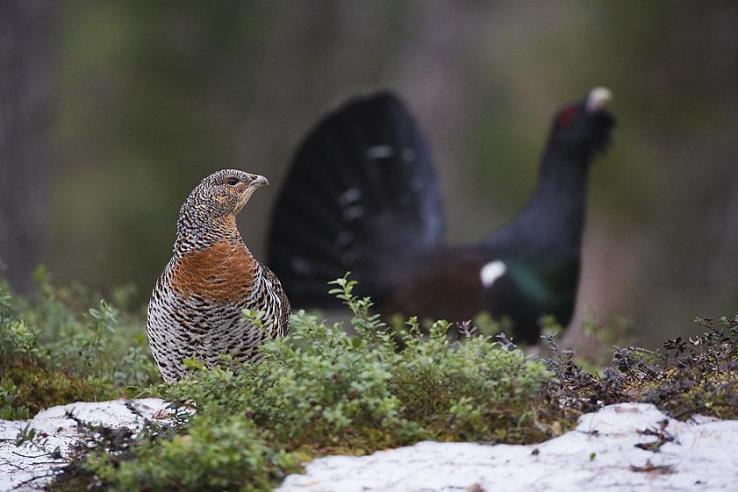 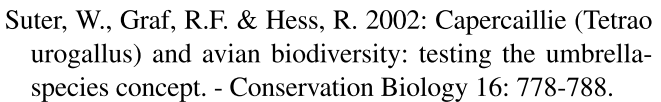 Esempi di ”Umbrella species”
Lobaria pulmonaria
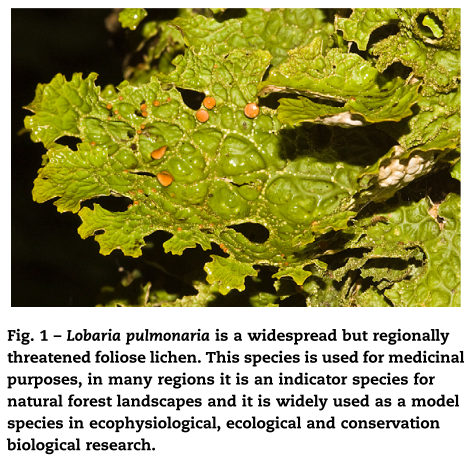 Specie tipica di foreste vetuste
Le specie indicatrici e gli indicatori ecologici
Il caso licheni
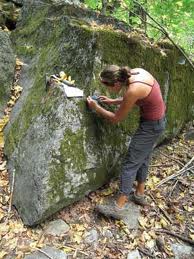 Bioindicatori di inquinamento atmosferico
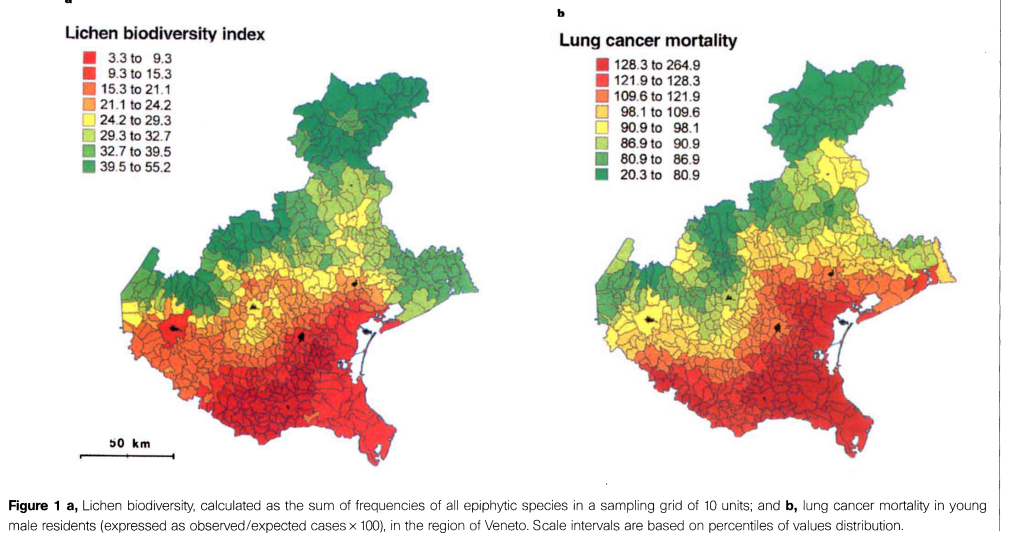 Le specie indicatrici e gli indicatori ecologici
Efemerotteri
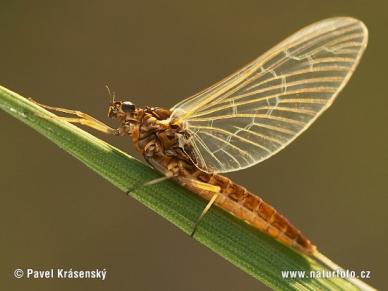 Macroinvertebrati come bioindicatori di acque pulite
Tricotteri
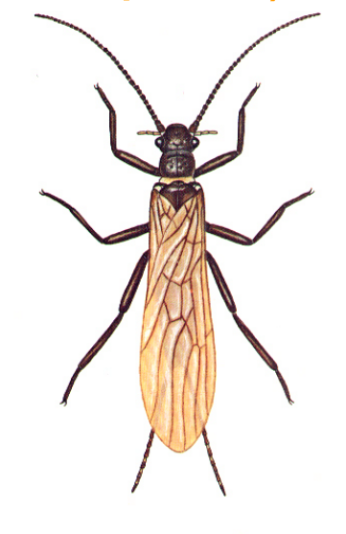 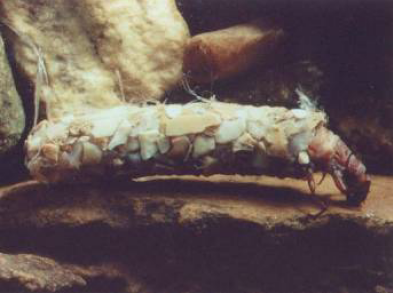 Plecotteri
Le specie indicatrici e gli indicatori ecologici
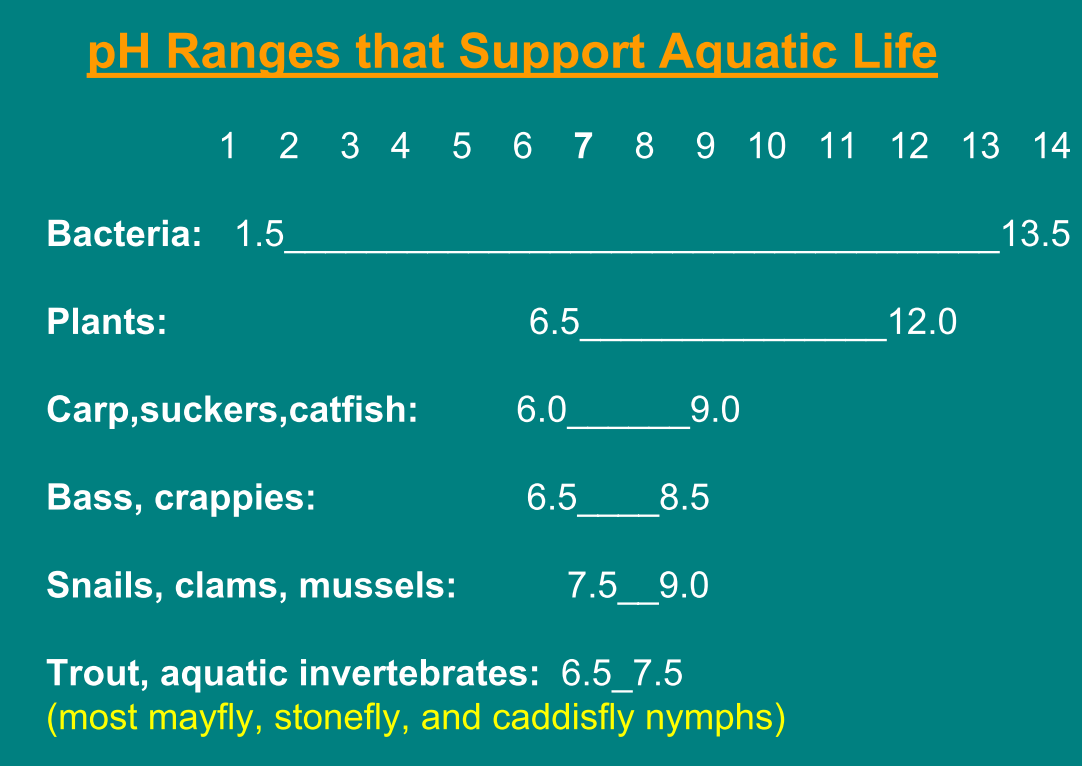 Efemerotteri
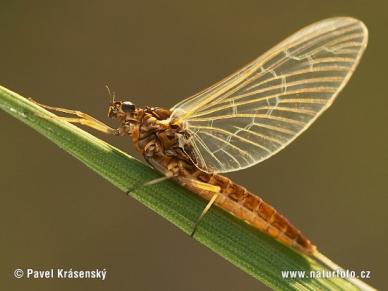 Bioindicatori di acque pulite
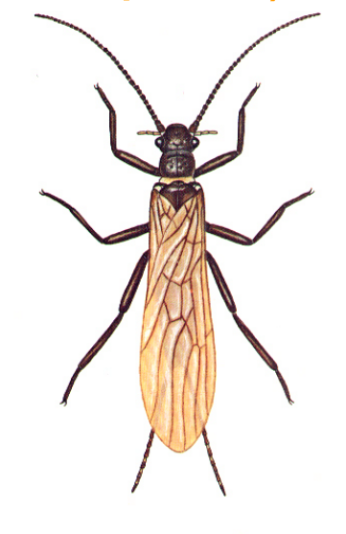 Plecotteri
Le specie indicatrici e gli indicatori ecologici
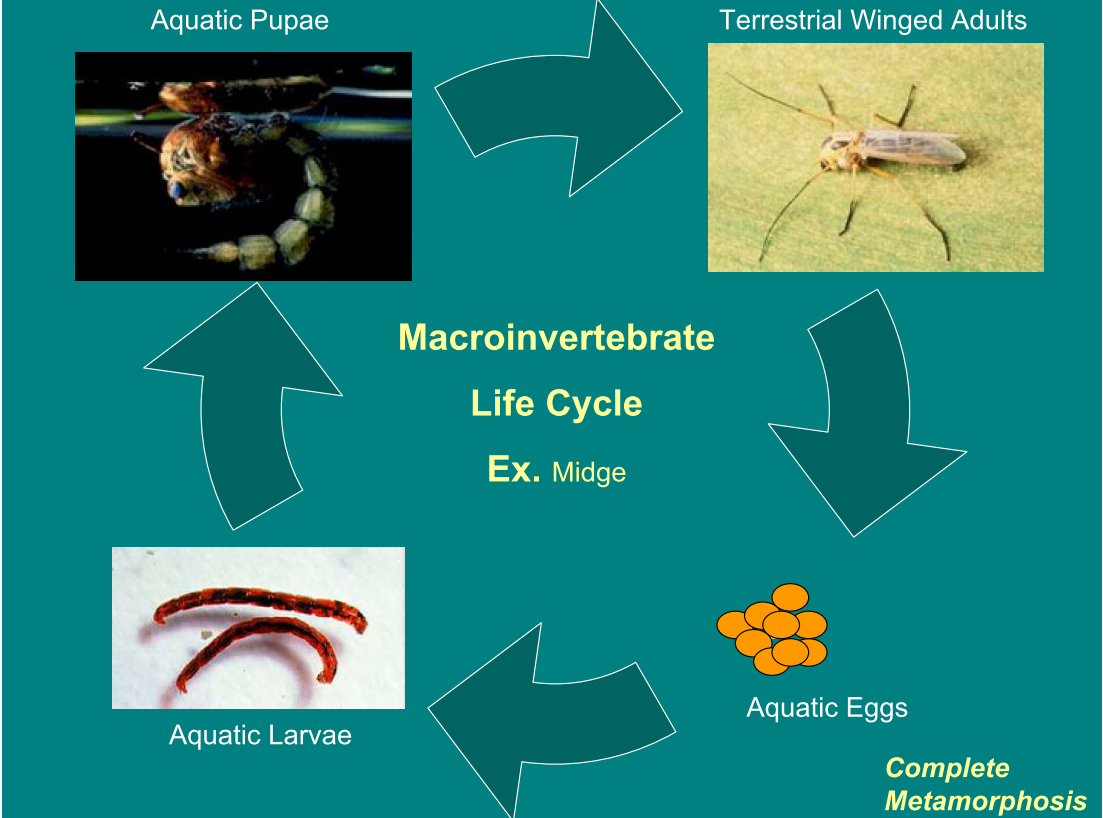 Efemerotteri
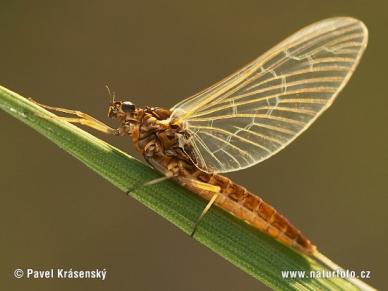 Bioindicatori di acque pulite
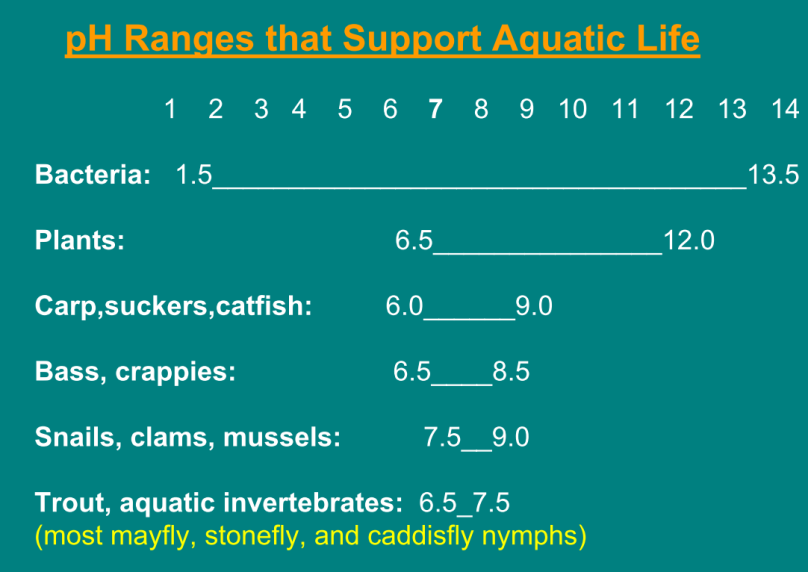 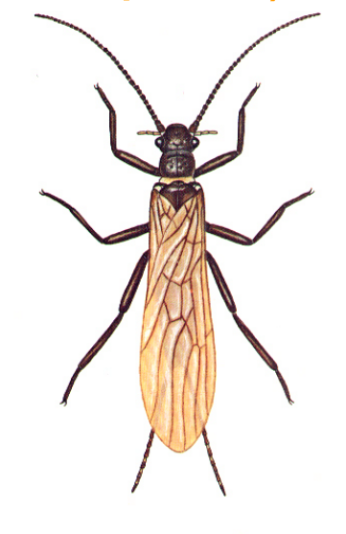 Plecotteri
Le specie indicatrici e gli indicatori ecologici
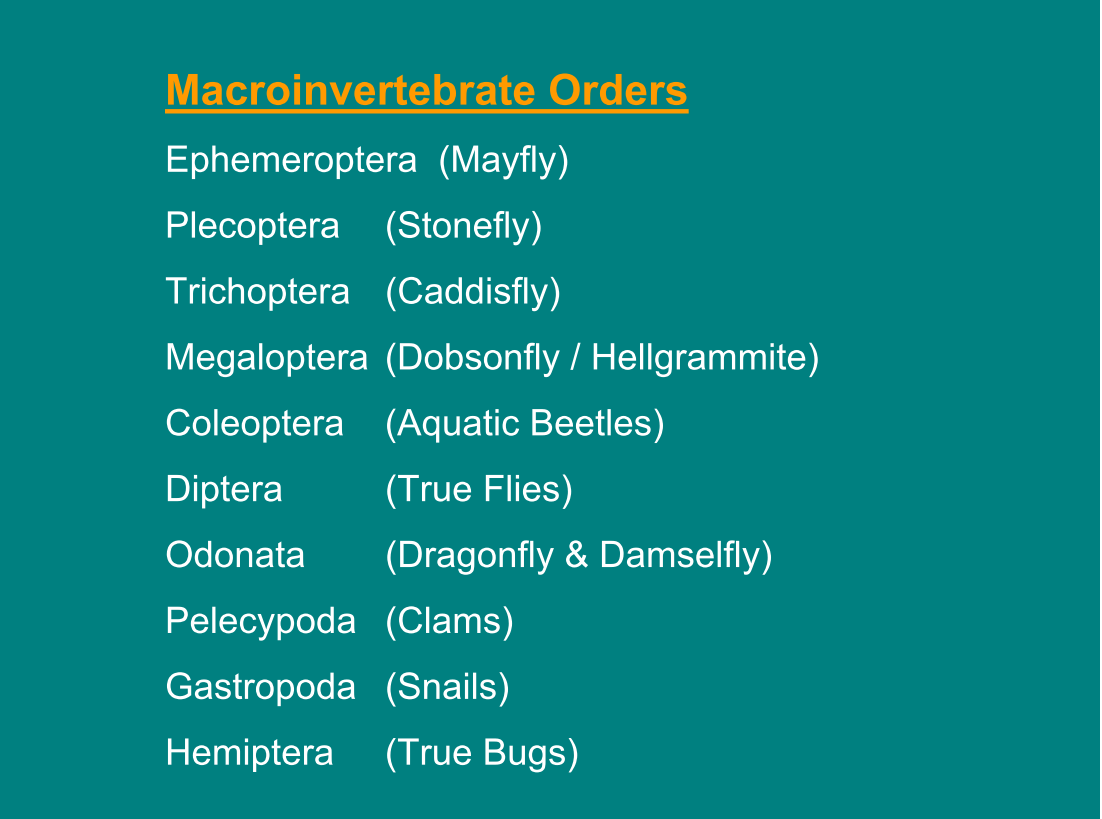 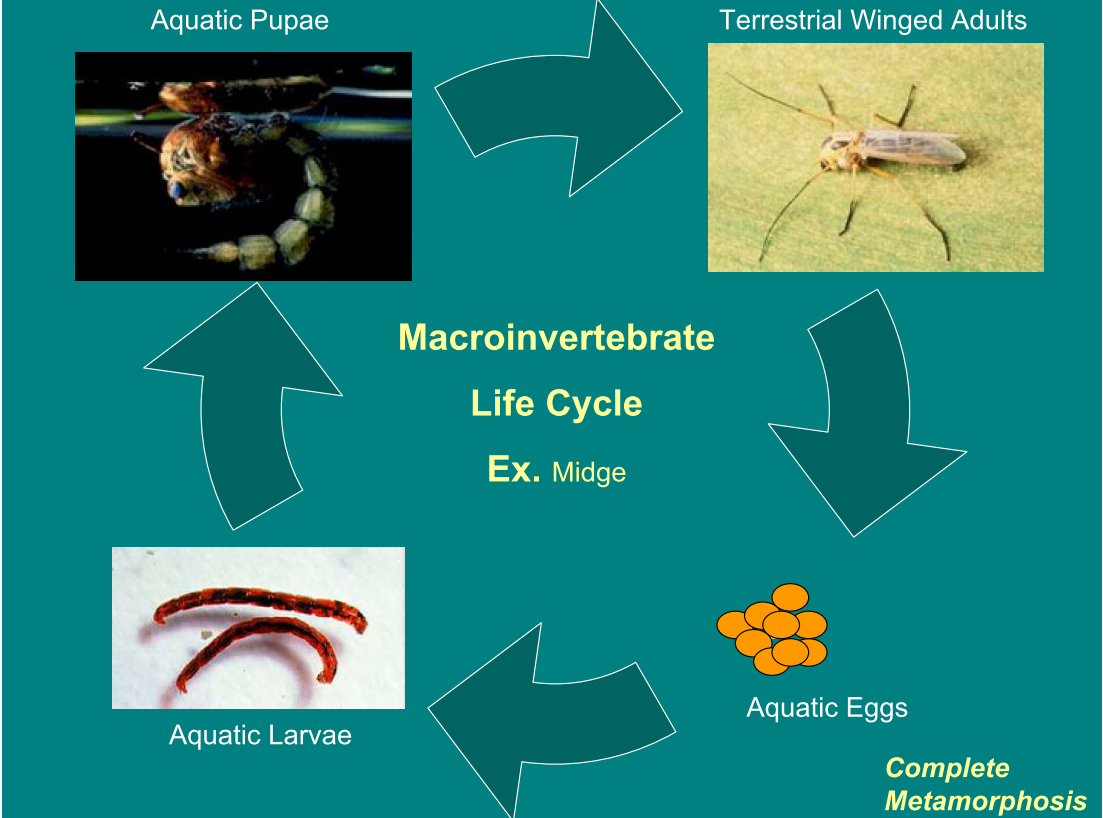 Efemerotteri
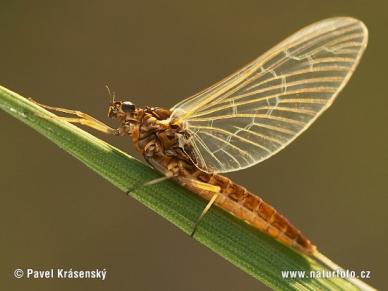 Bioindicatori di acque pulite
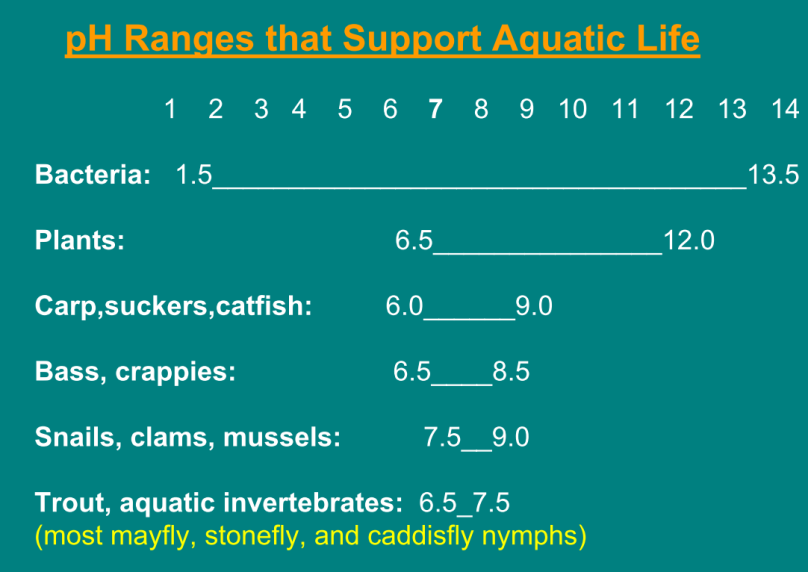 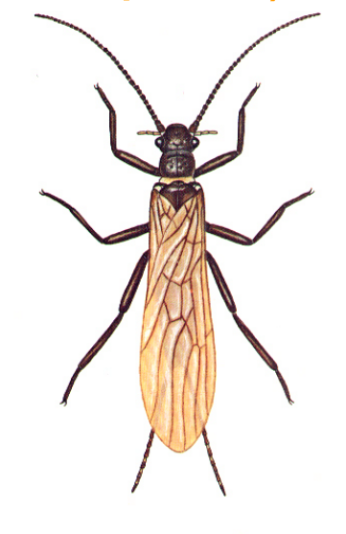 Plecotteri
Le specie indicatrici e gli indicatori ecologici
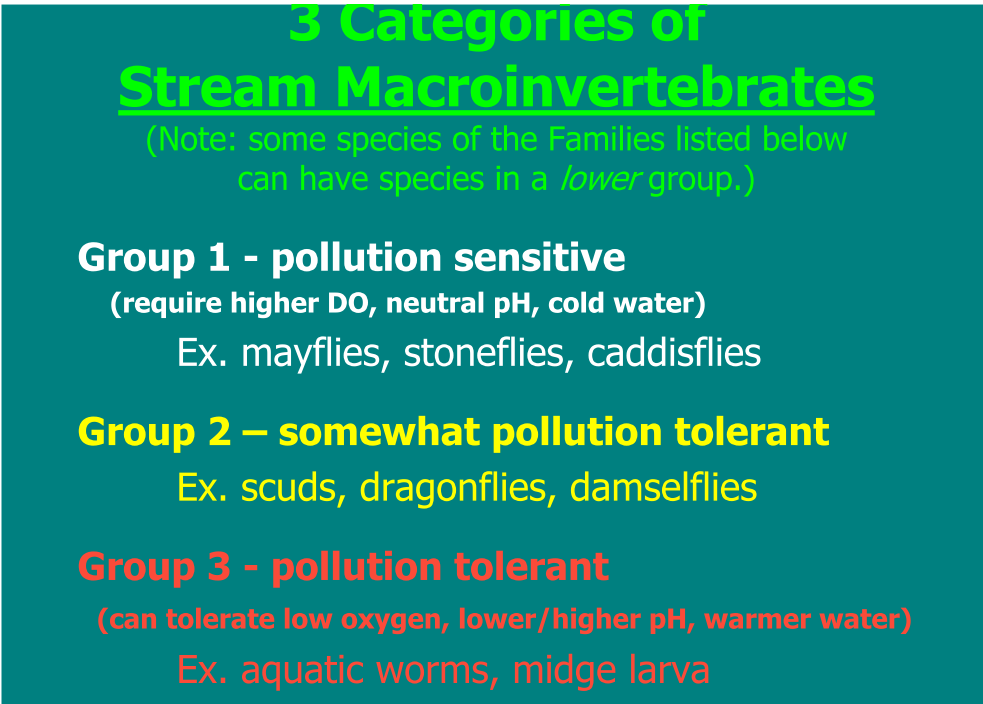 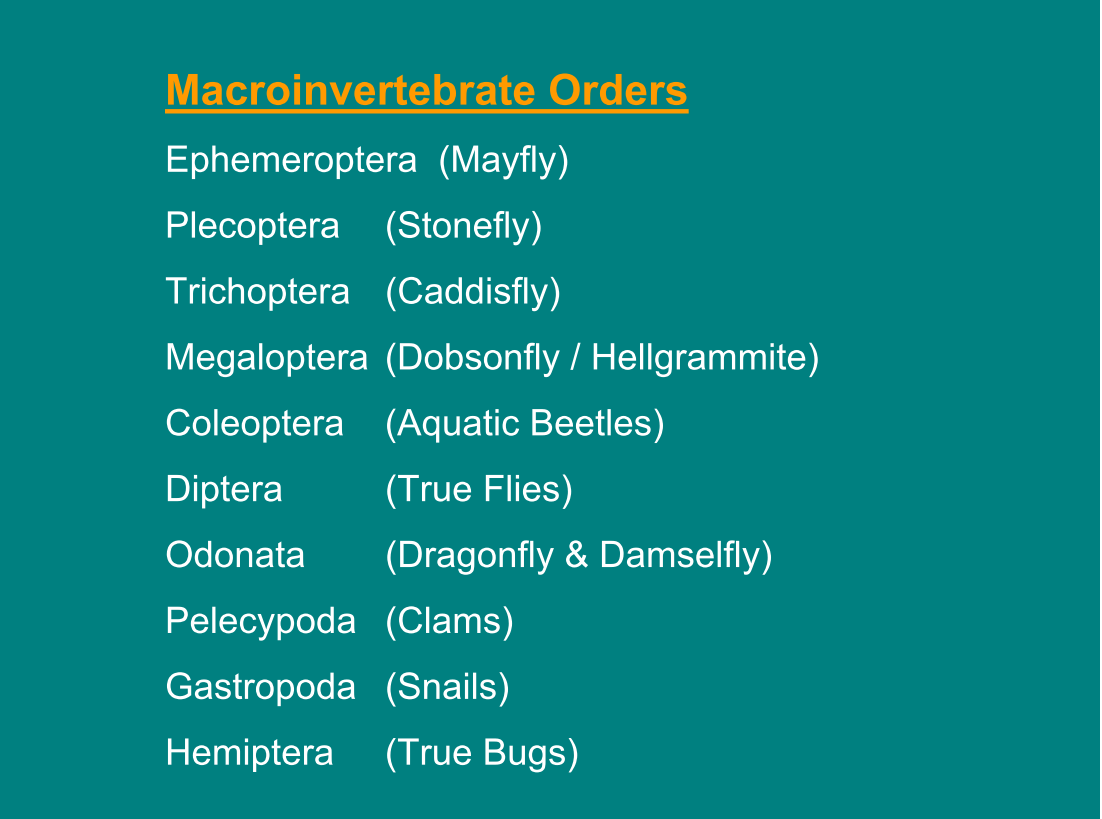 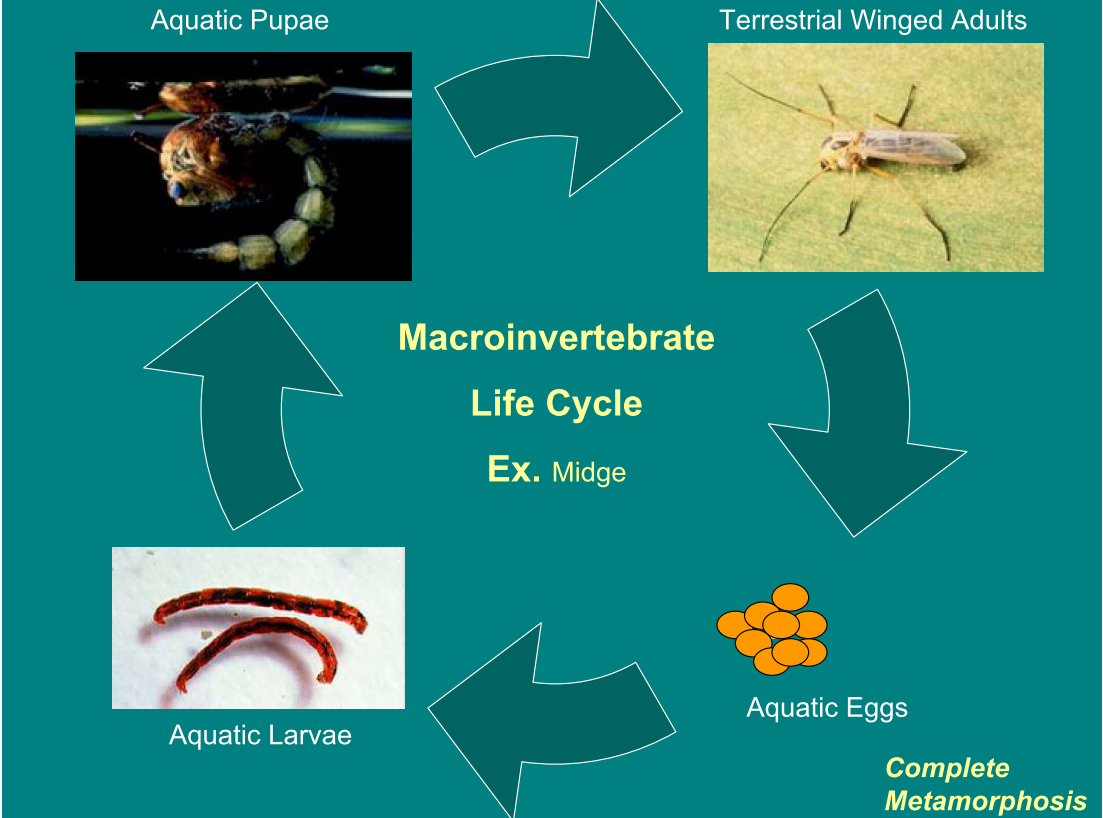 Efemerotteri
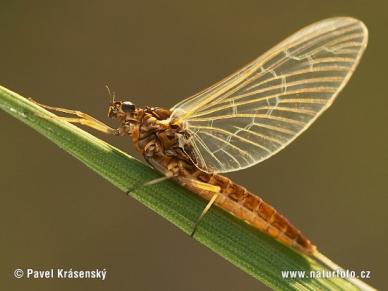 Bioindicatori di acque pulite
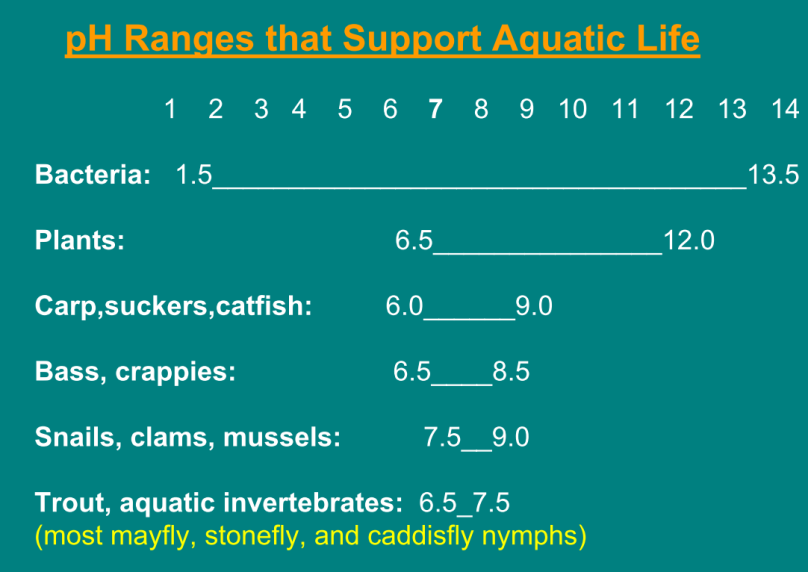 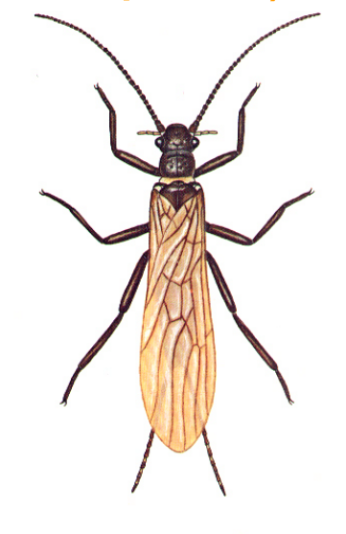 Plecotteri
Altri surrogati
Diversità ambientale
Eterogeneità degli habitat
Numero di nicchie ecologiche
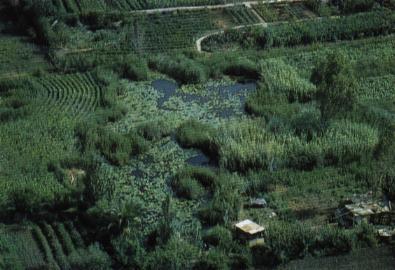 Diversità specifica
Approcci alternativi
Uso di combinazioni di metodi!
Flagship

Diversità ambientale…
Maggiori costi per la raccolta dei dati
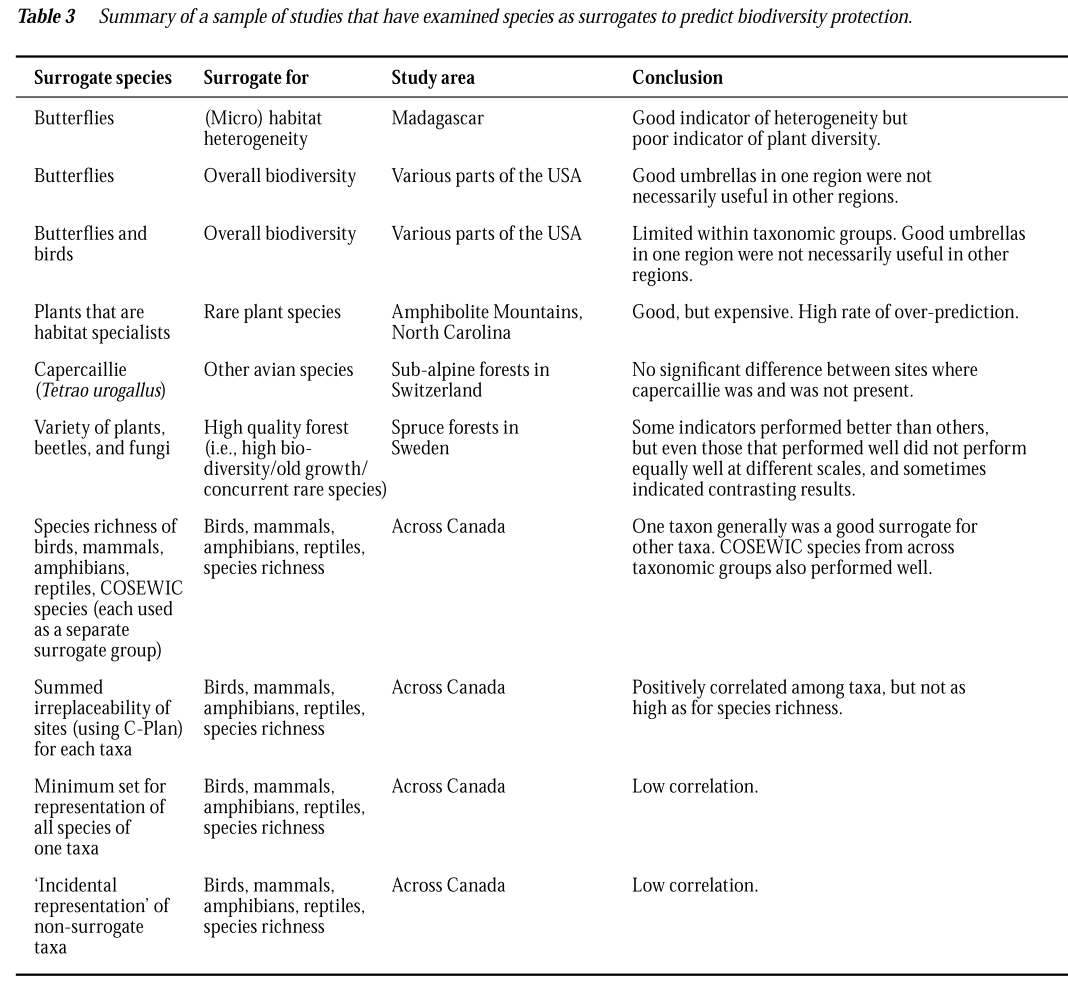 Delineare i confini
Confini ecologici non corrispondono a quelli amministrativi
Seguire confini e barriere naturali
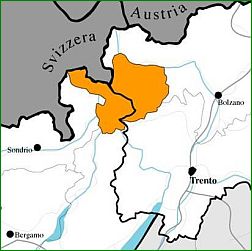 Il caso delle Alpi: 
Il parco dello Stelvio…
Delineare la forma
Importante solo per le aree protette di piccole dimensioni dove il rapporto perimetro/area può essere importante
Margine spesso come area disturbata
La zonazione
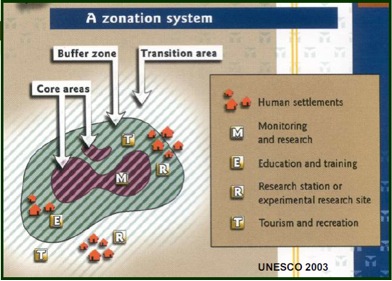 Dolomiti Bellunesi
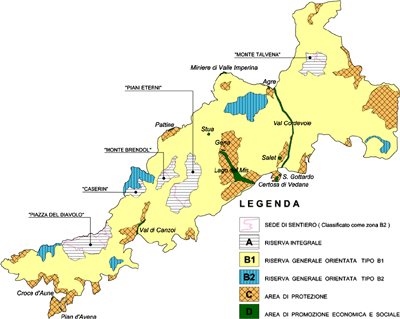 La zonazione: zone ad uso turistico
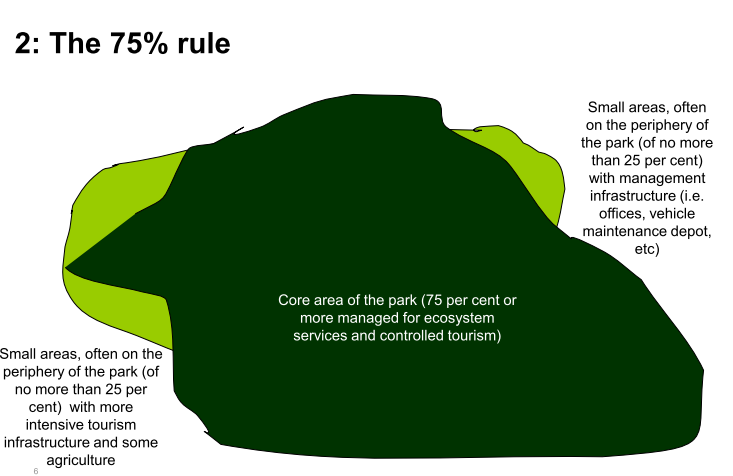 Linee guida generali: Esempio del Canada
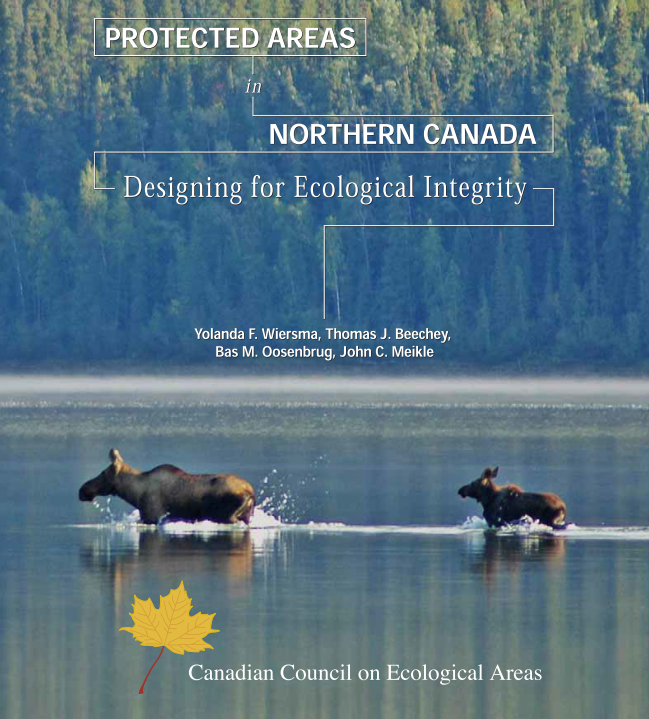 Linee guida generali: Esempio del Canada
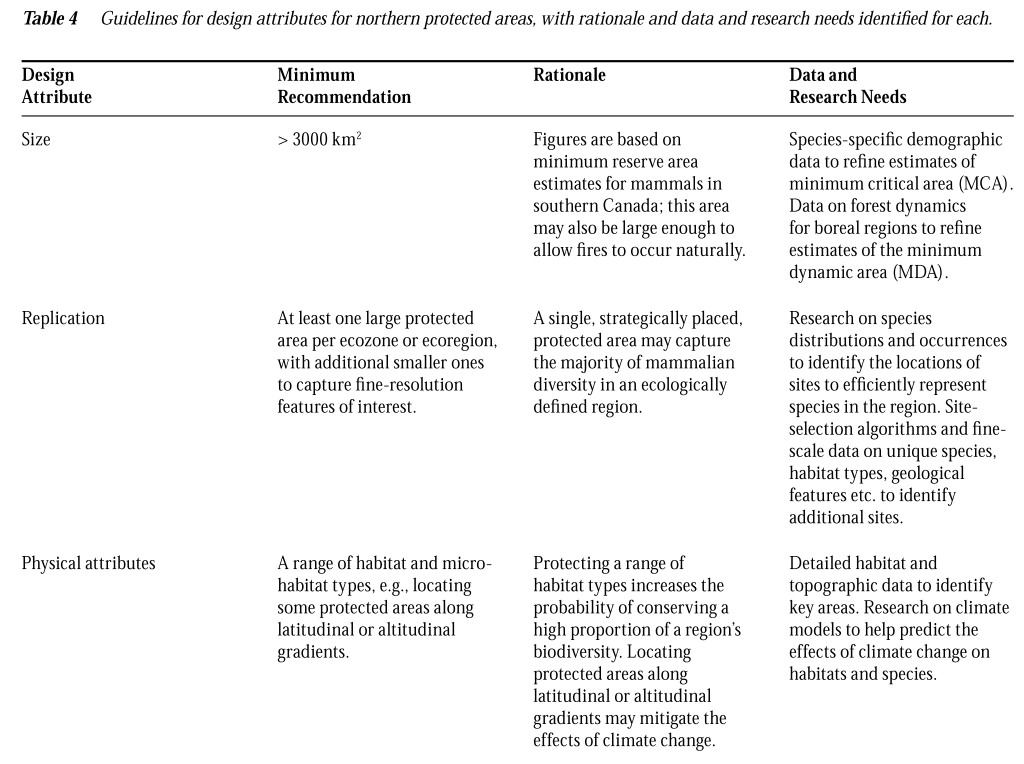 Dimensione
Replicazione
Attributi fisici
Linee guida generali
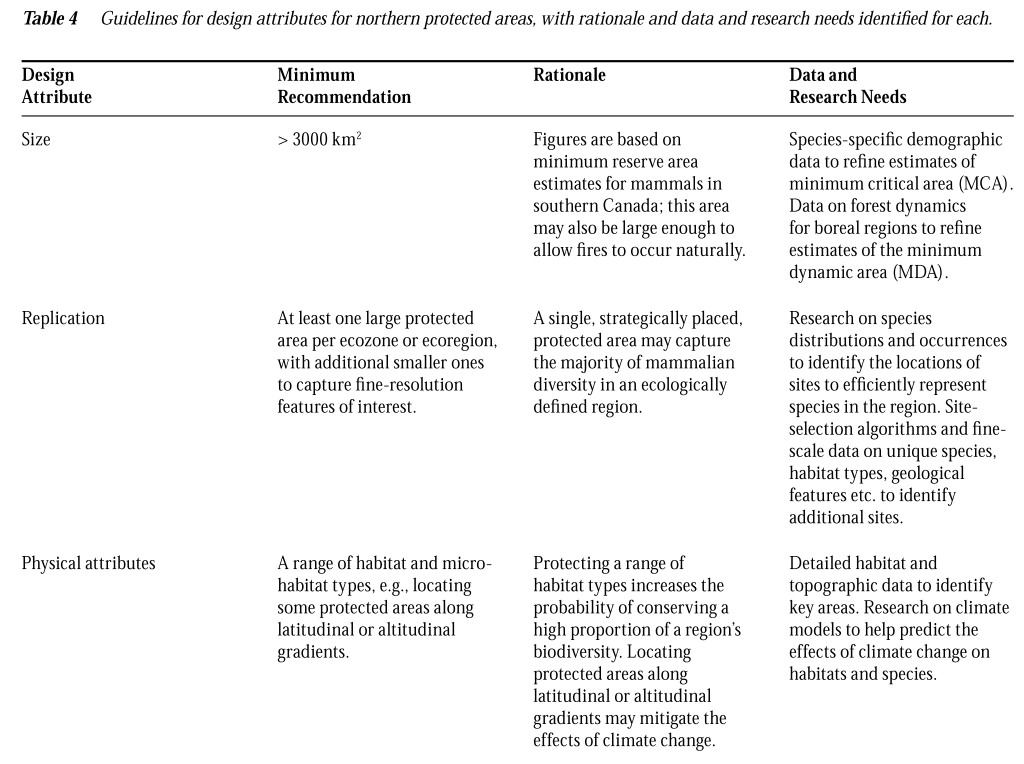 Habitat acquatici
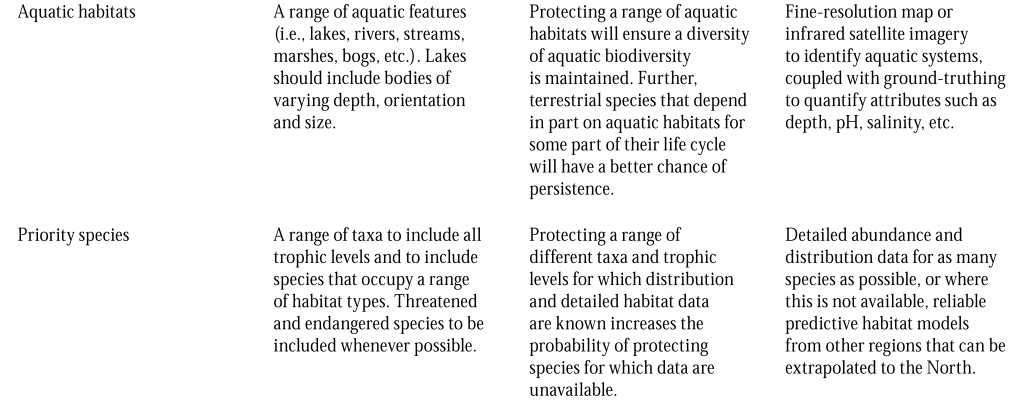 Specie prioritarie
Linee guida generali
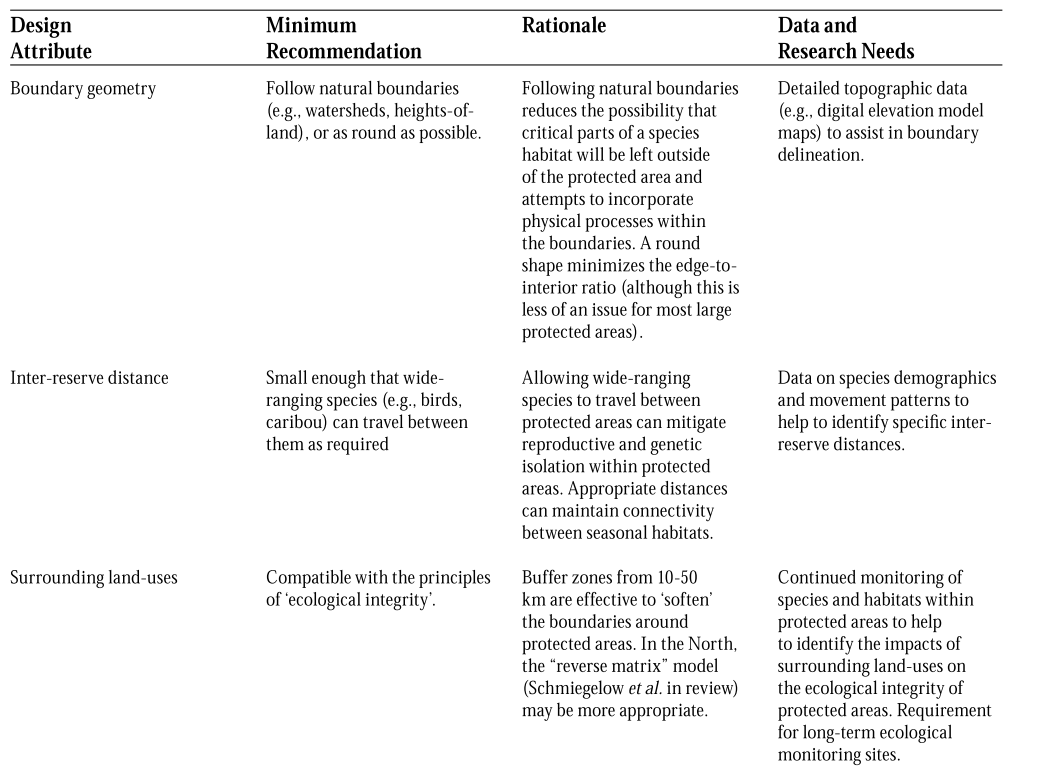 Geometria
Connettività
Uso del suolo fuori
Approcci alternativi
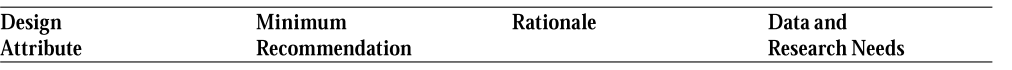 Attività permesse
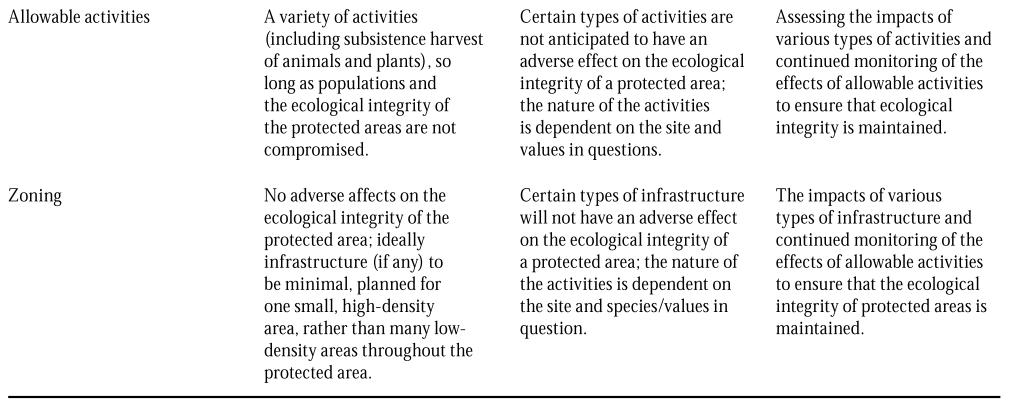 Zonazione
Il sistema delle aree protette italiano
Aree protette numerose ma assenza di coordinamento nazionale e regionale serio
Numerosi tipi di aree soggette a restrizioni diverse
Ridotta integrazione: economia-conservazione
Il sistema delle aree protette italiano
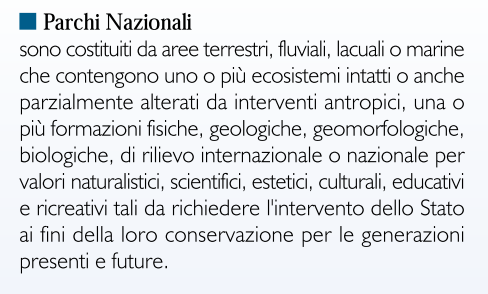 Il sistema delle aree protette italiano
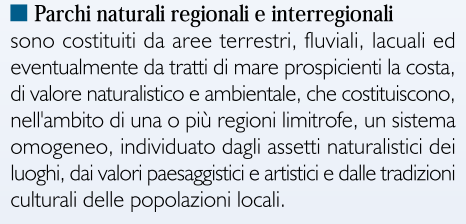 Il sistema delle aree protette italiano
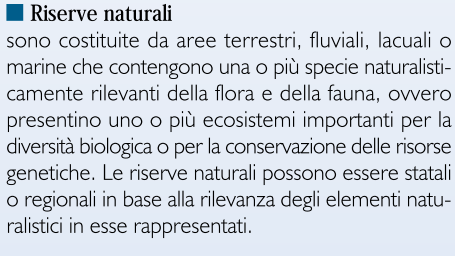 Integrali
Orientate…
Il sistema delle aree protette italiano
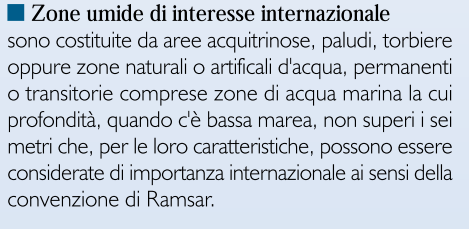 Il sistema delle aree protette italiano
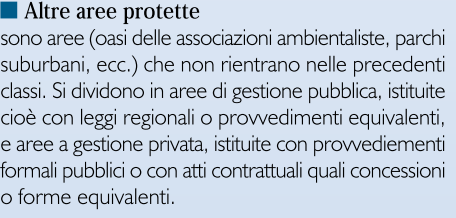 Rete Natura 2000
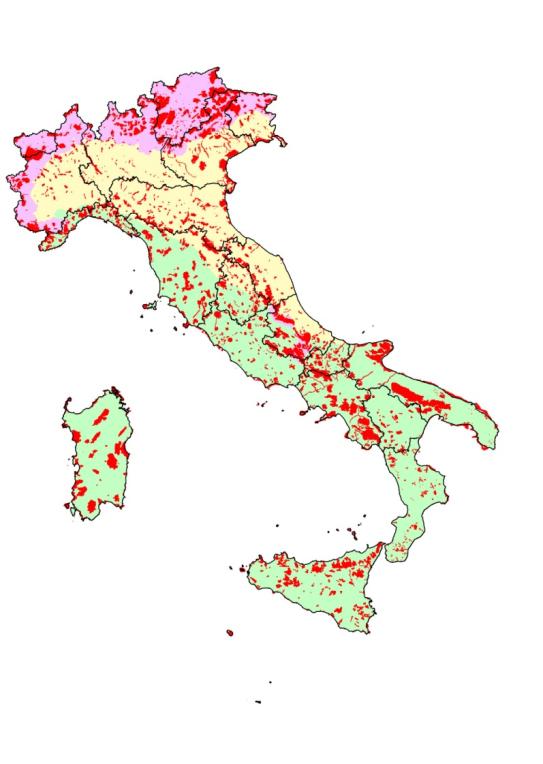 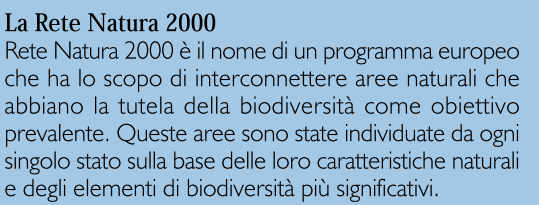 ZPS
SIC
c. 20% del territorio nazionale
Rete Natura 2000
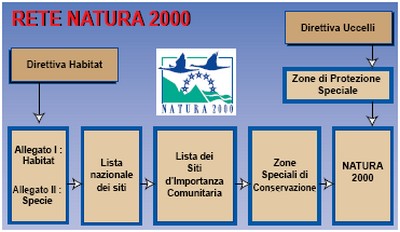 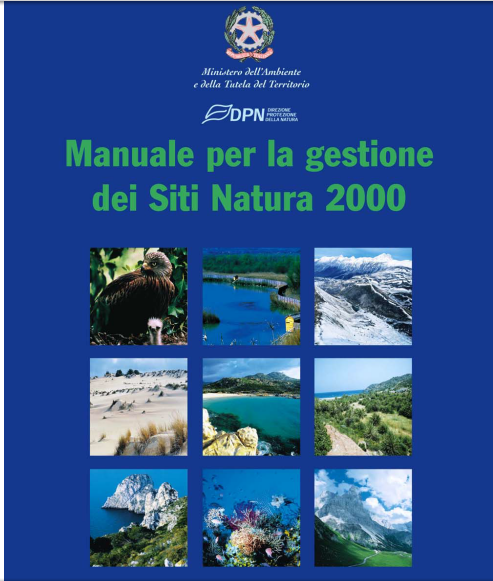 Le aree protette in Italia
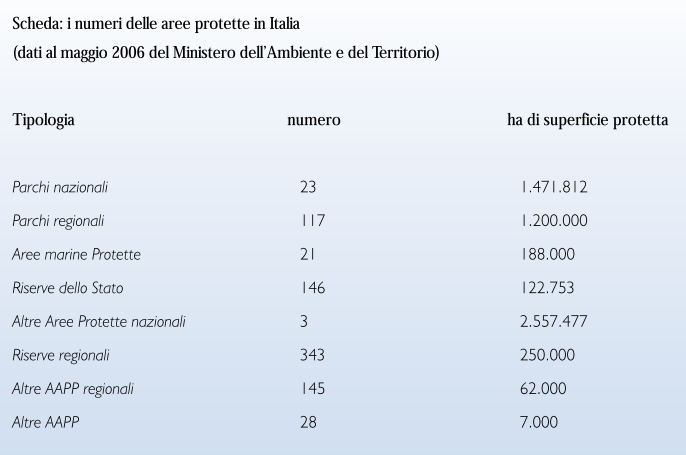